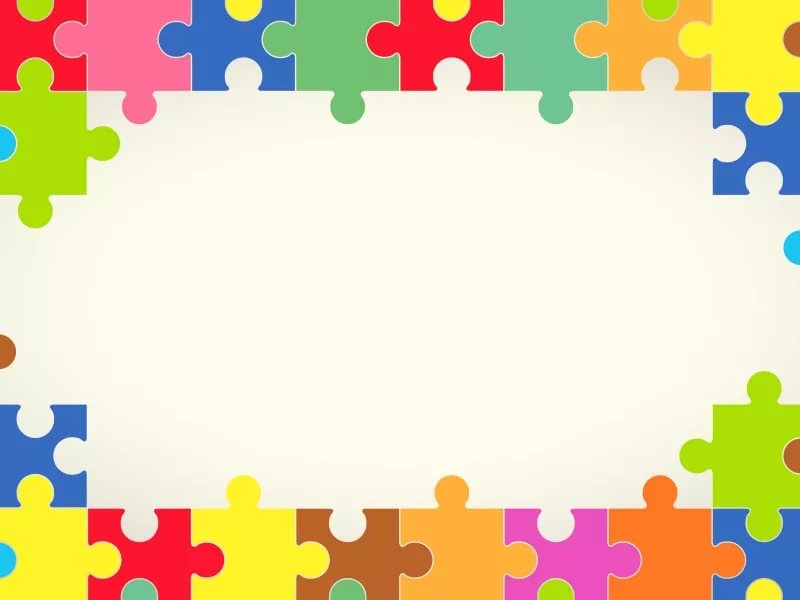 Развитие логического мышления посредством дидактических игр и упражнений
Коробицына Людмила Юрьевна,
воспитатель, 
первая квалификационная категория
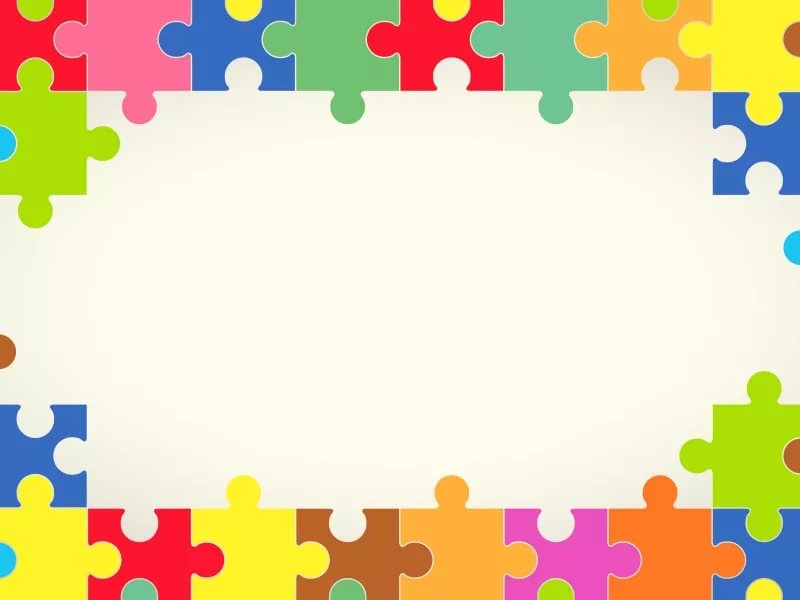 Цель : способствовать развитию логического мышления у детей старшего дошкольного возраста через  дидактические игры.
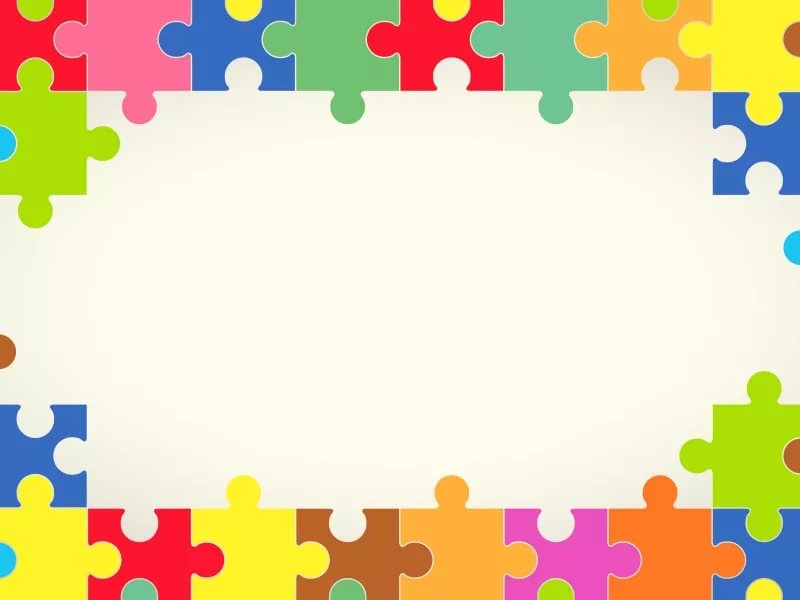 Логическое мышление- способность и умение ребёнка самостоятельно производить простые логические действия (анализ, синтез, сравнение, обобщение и др).
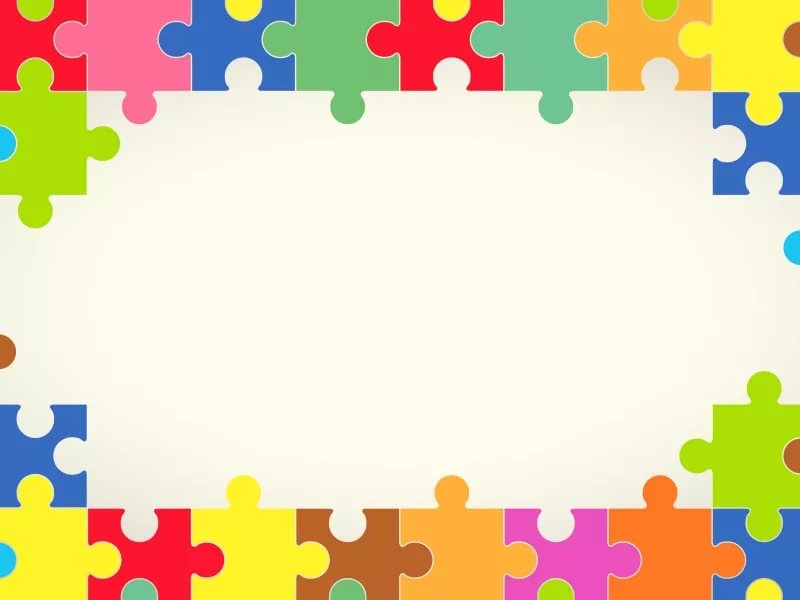 Виды мышления
1. Предметно-действенное мышление –  2,5-3 года
2. Наглядно-образное мышление –  3,5-4 лет
3. Словесно-логическое мышление – с 5,5-6 лет
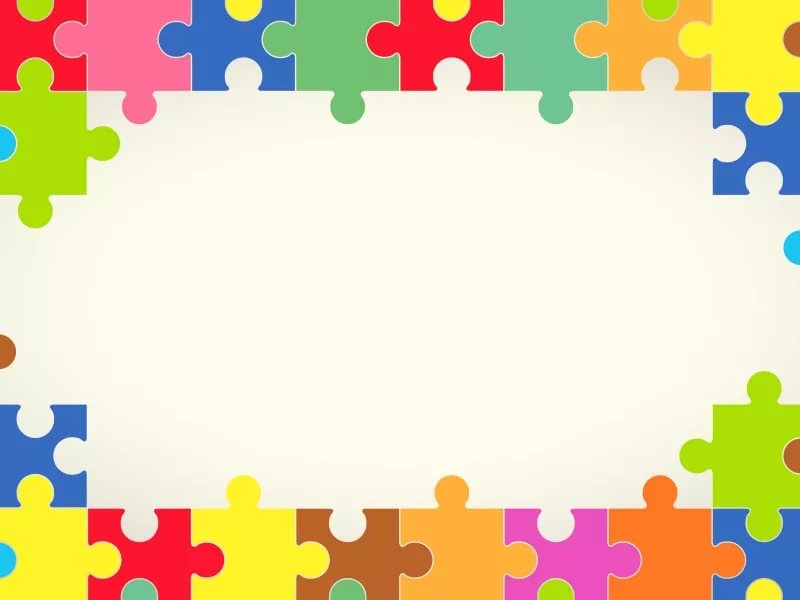 Результаты анкетирования :
10%  - не занимаются развитием логического мышления детей;
30%  -  занимаются иногда;
15%  - родителей считают,
что развитием логического мышления должны заниматься
 педагоги;
70%  - родителей хотели приобрести знания о том, как организовывать игры на развитие мышления с детьми в семье.
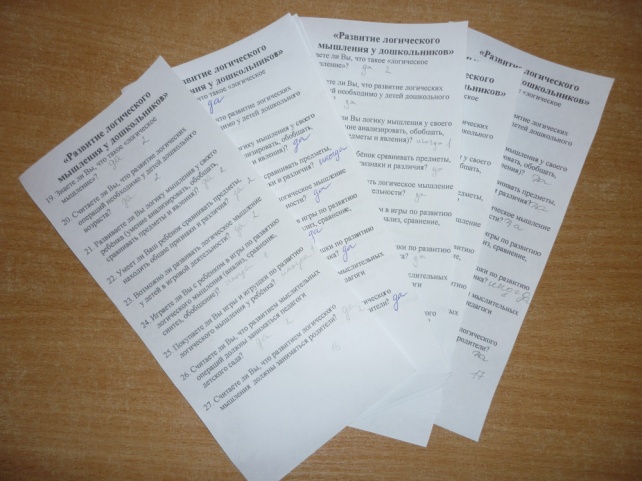 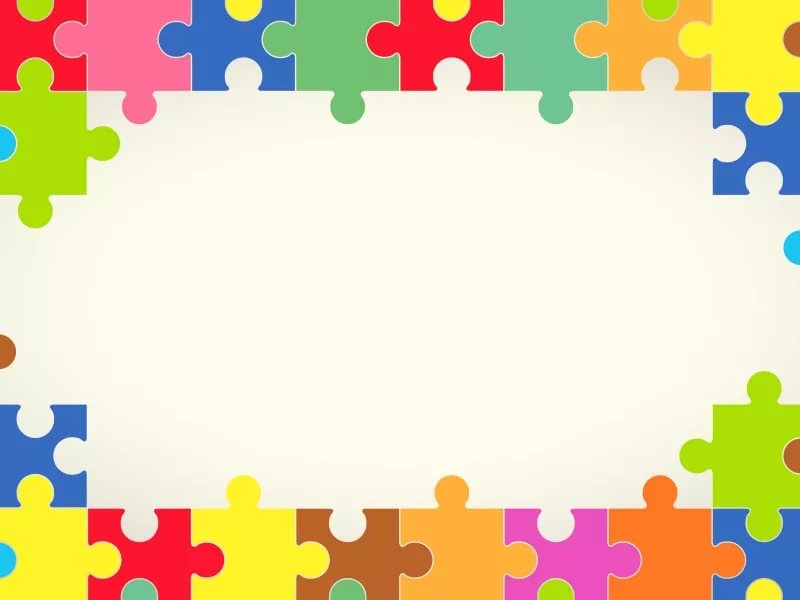 «Что такое логическое мышление»
 «Вида логического мышления у детей старшего дошкольного возраста» «Развитие логического мышления посредством дидактических игр».
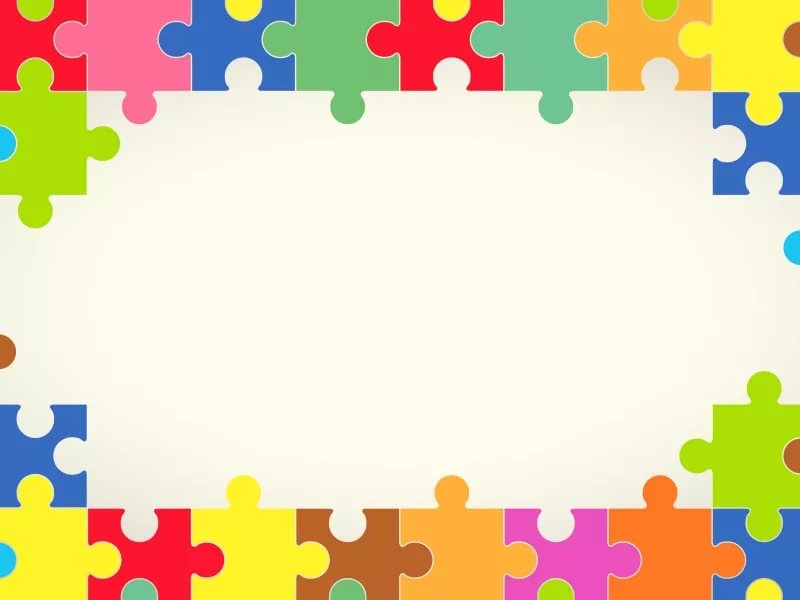 «Изучение уровня овладения
 логическими операциями»
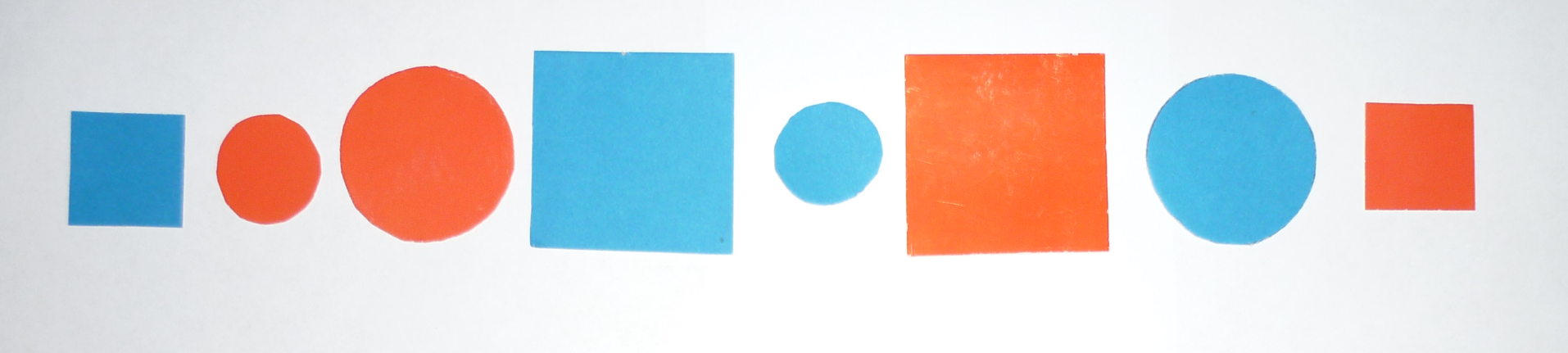 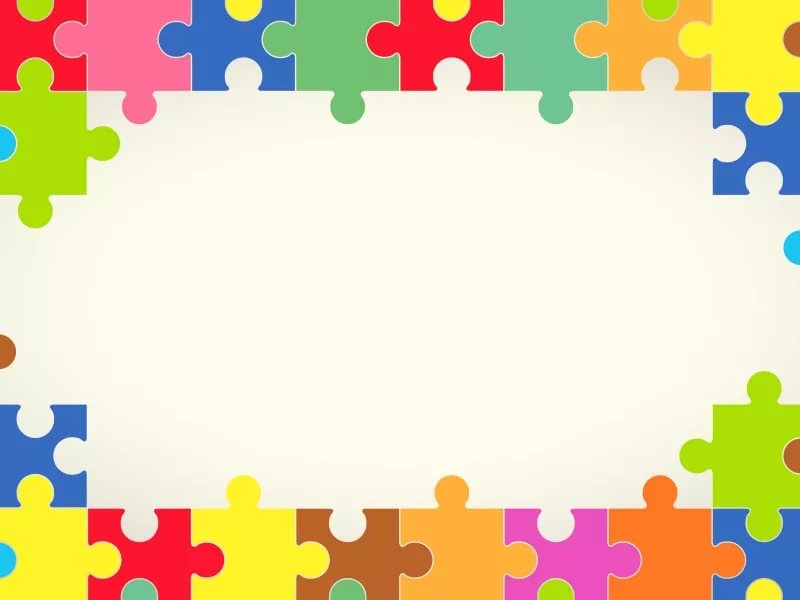 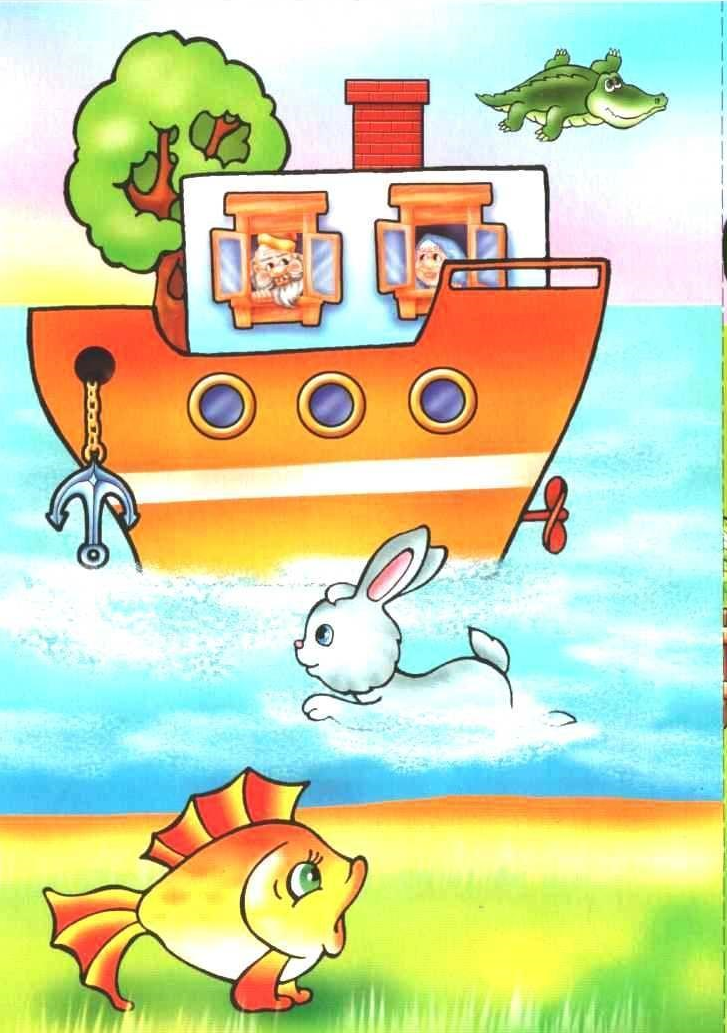 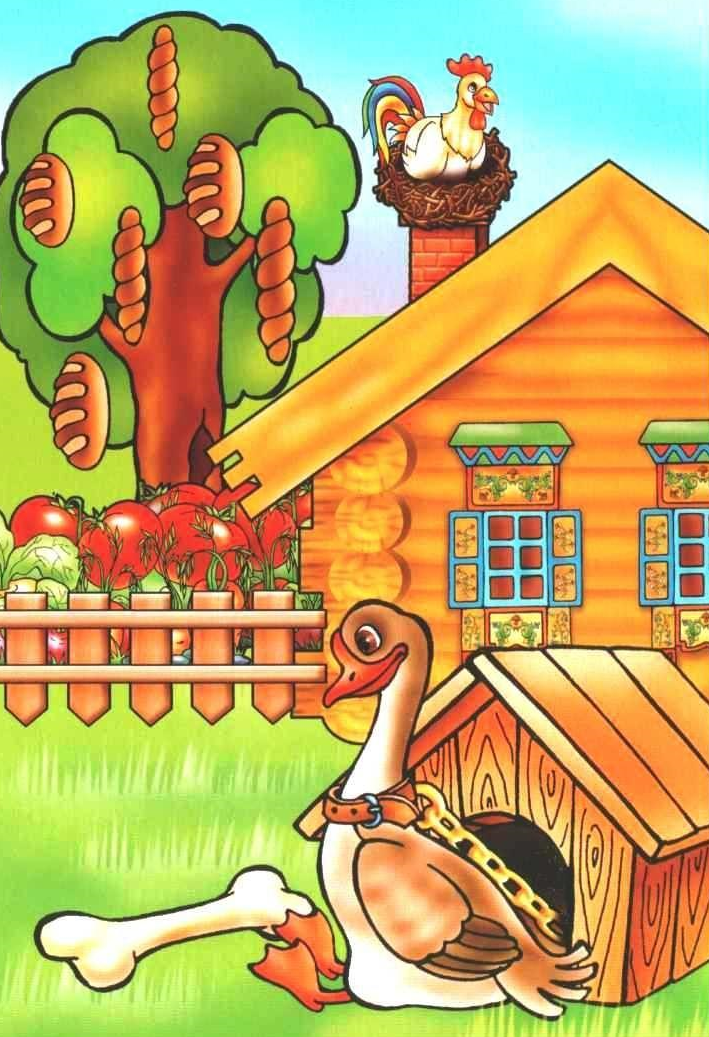 «Нелепицы»
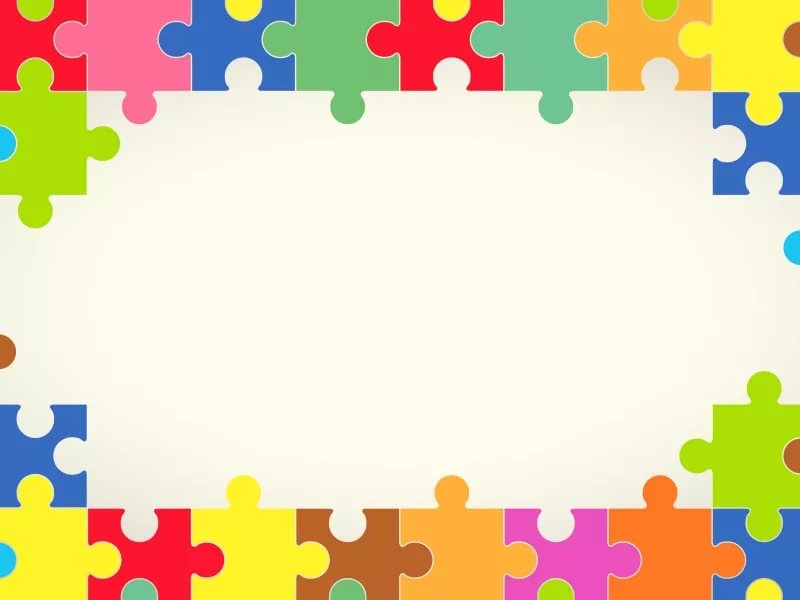 Сентябрь
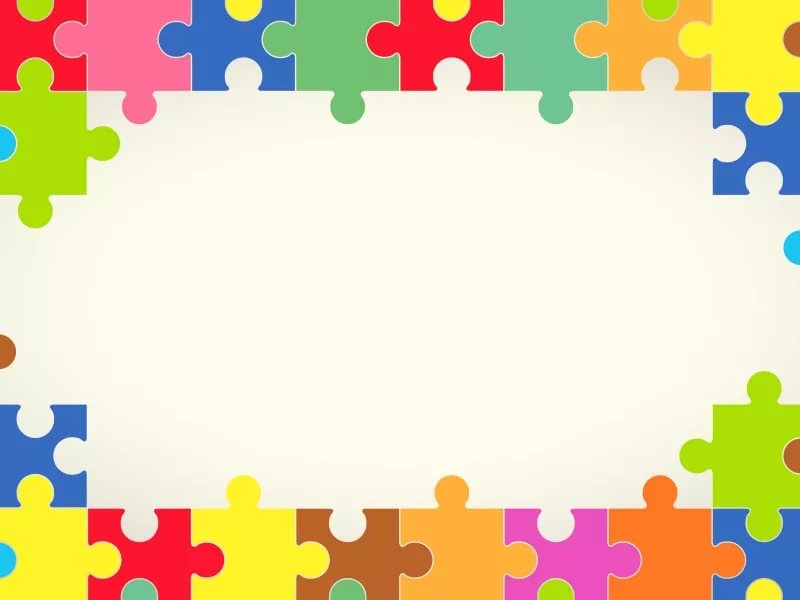 Игры на развитие 
логического мышления
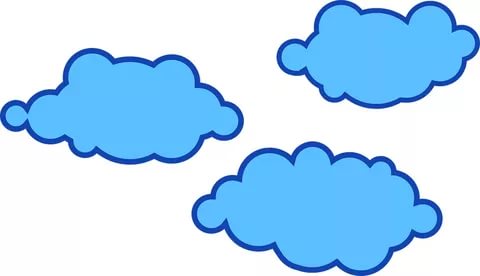 Речевые игры
Графические игры
Математические игры
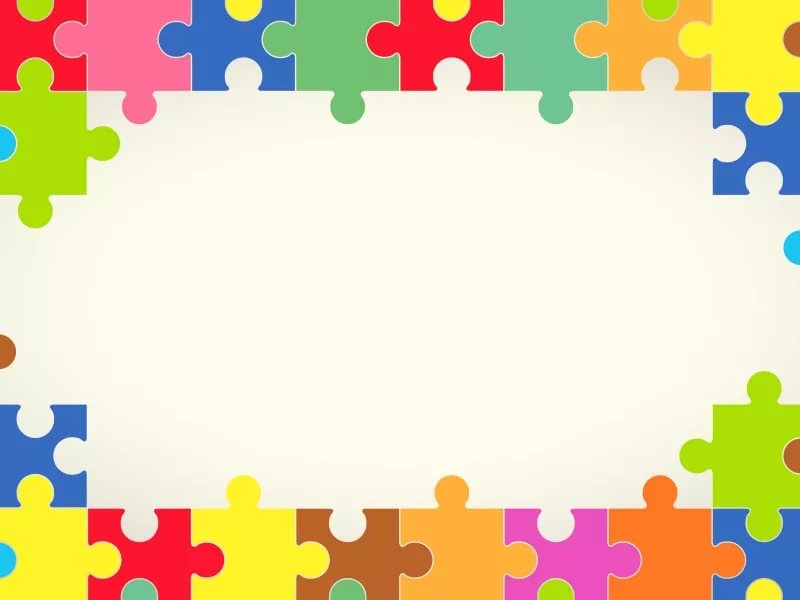 Графические игры
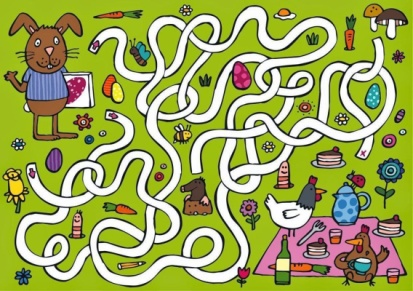 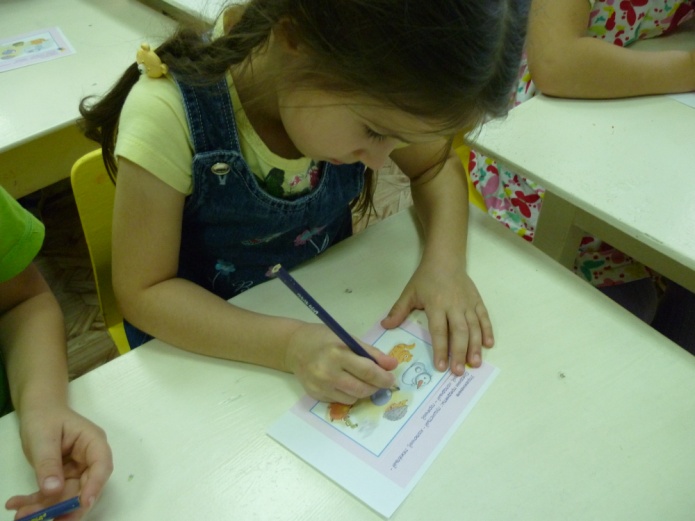 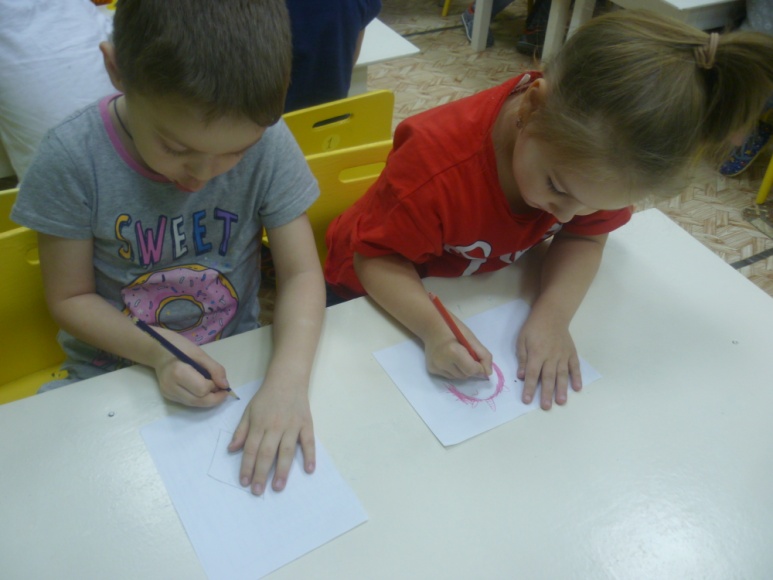 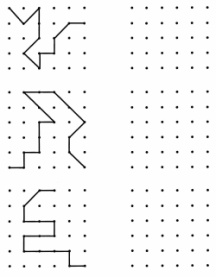 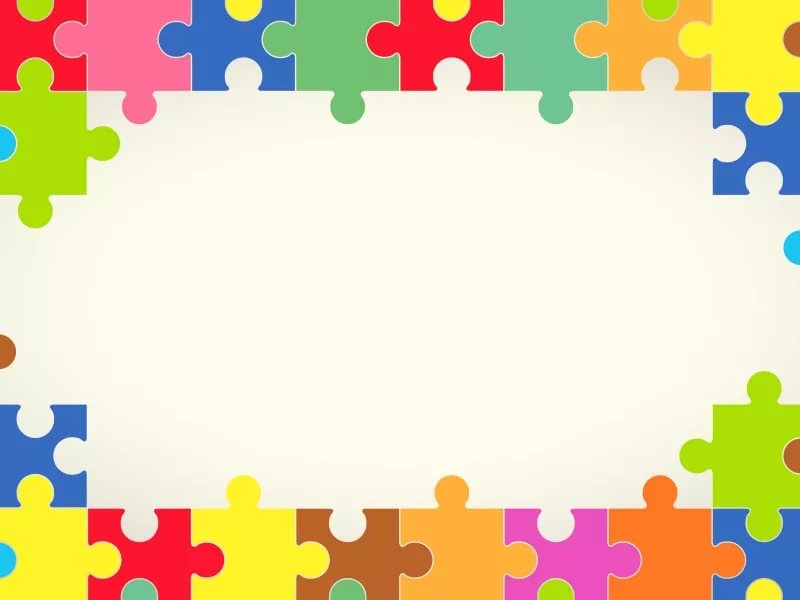 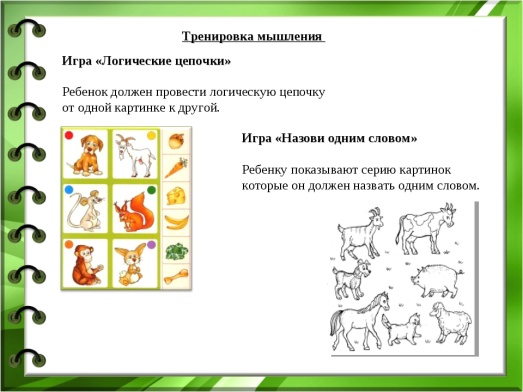 Речевые игры
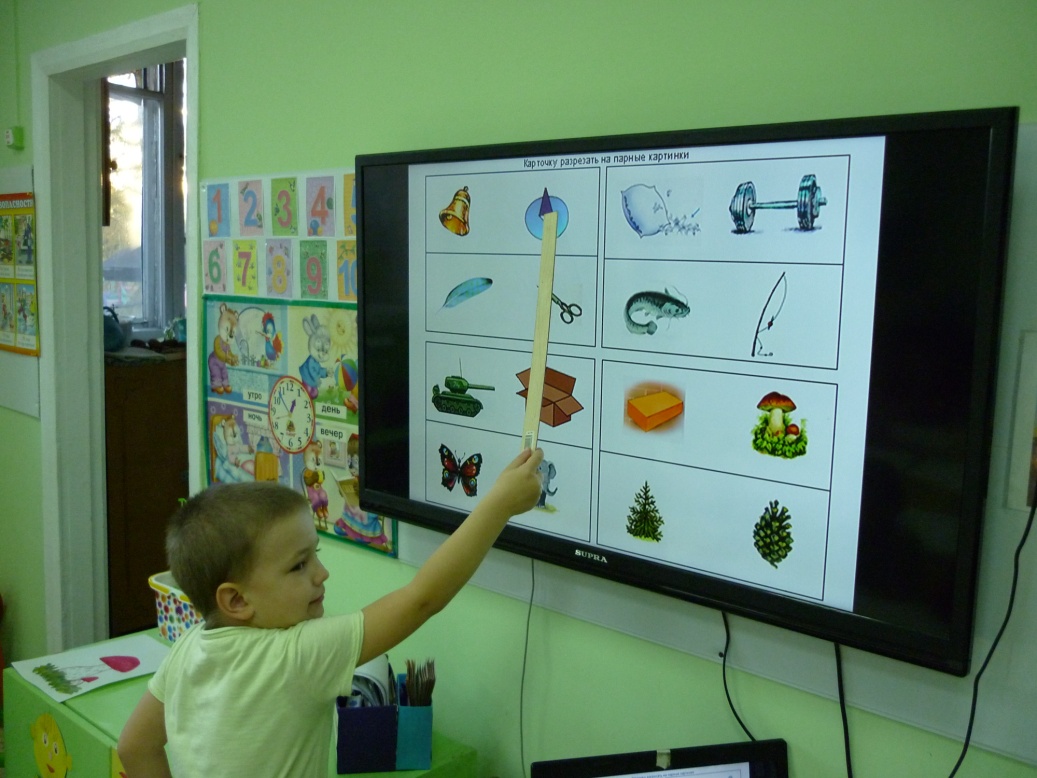 «Я загадала...». 
«Чем похожи и чем отличаются?»
«Скажи мне наоборот»
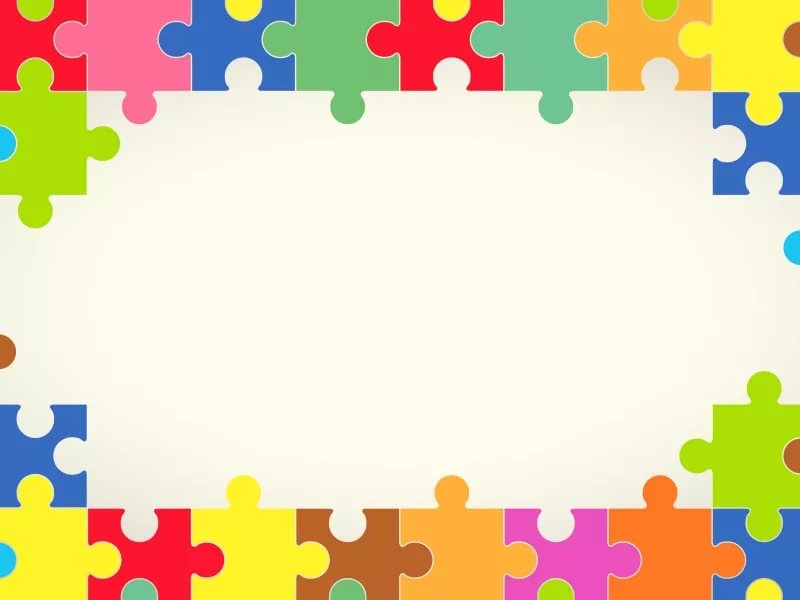 Математические игры
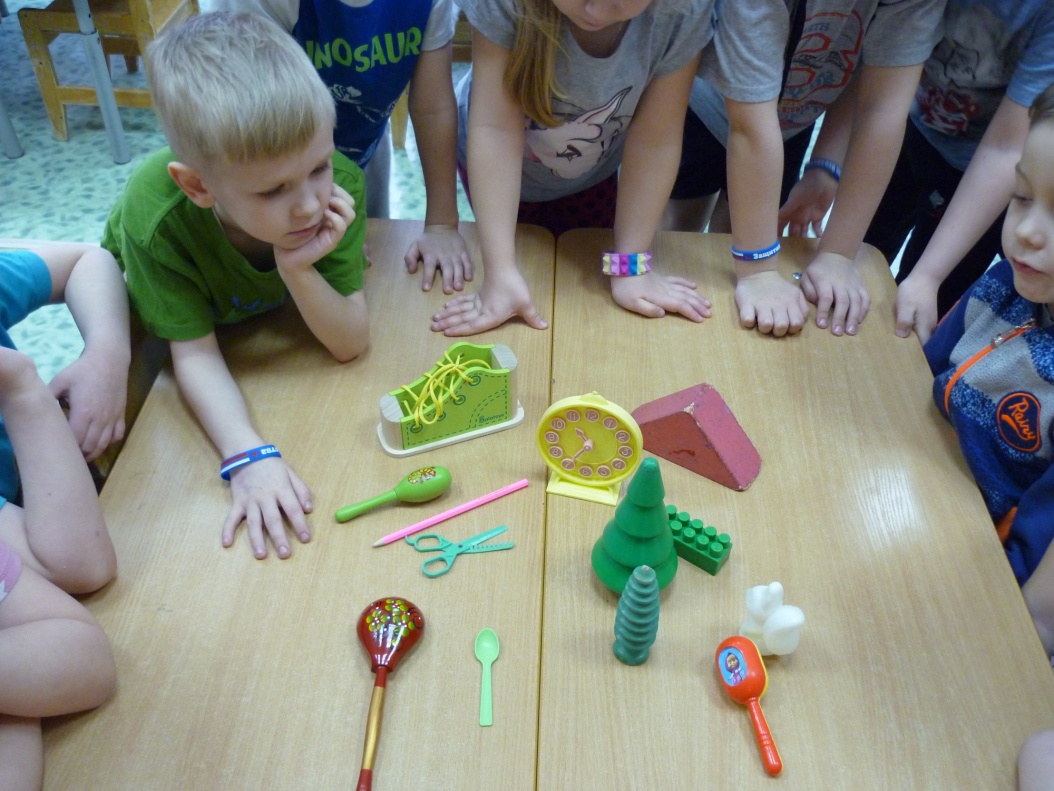 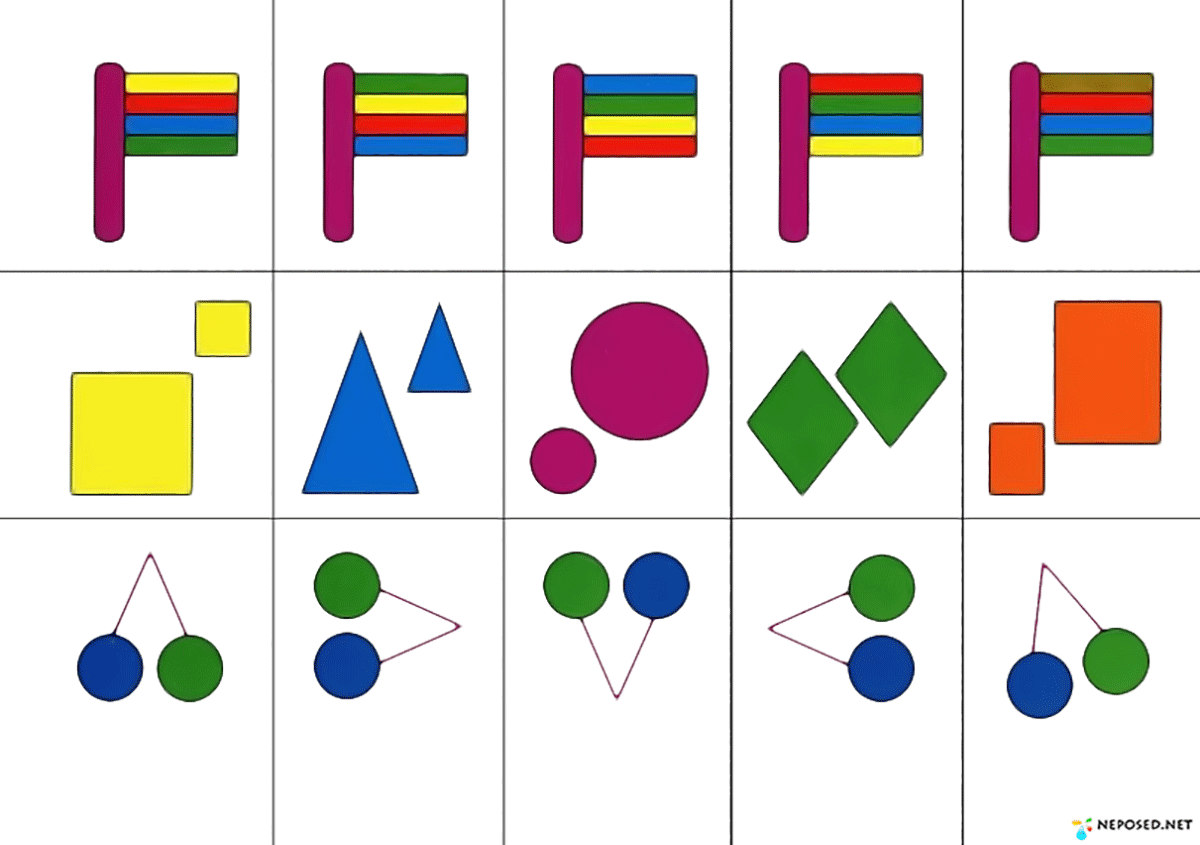 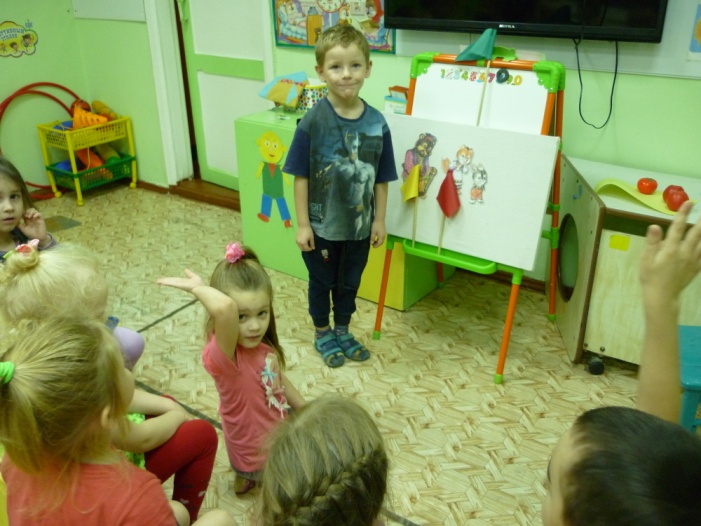 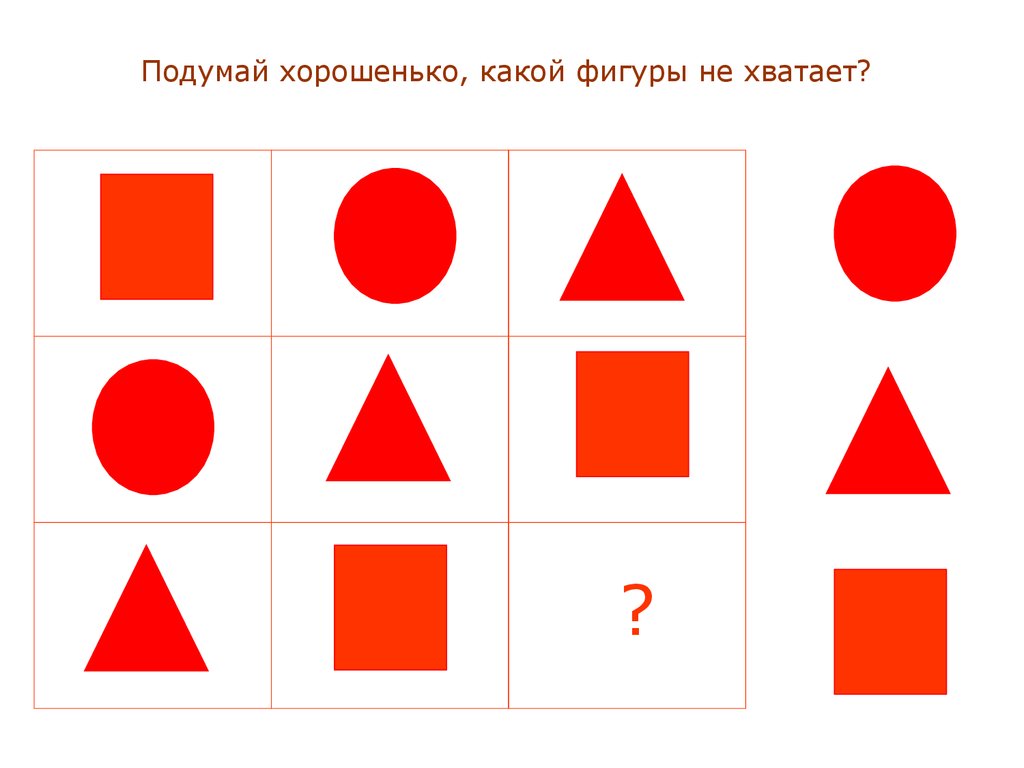 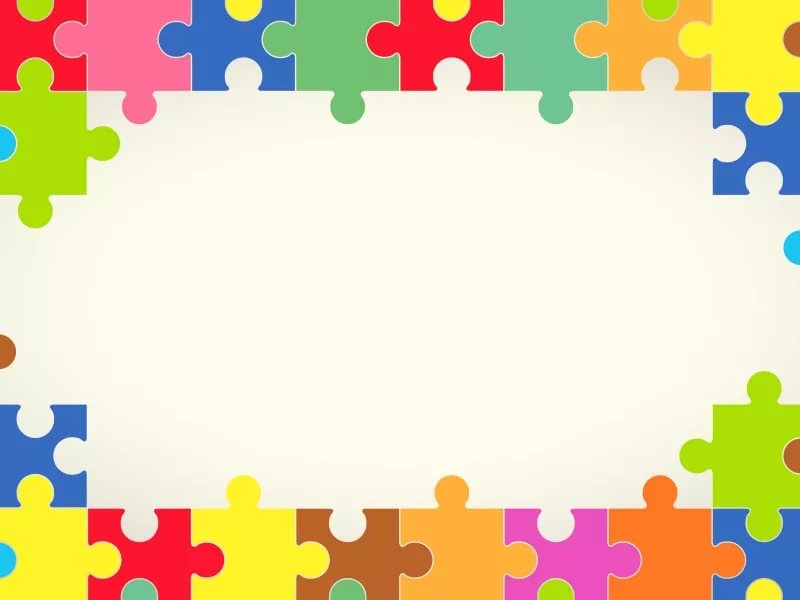 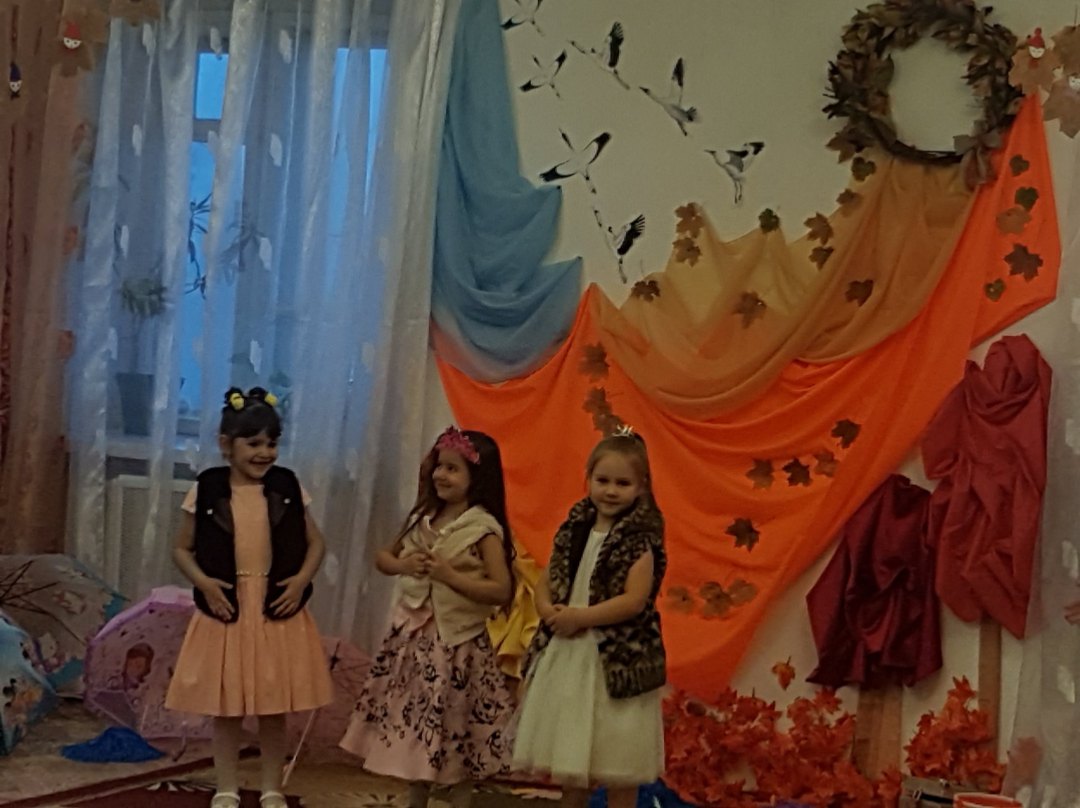 «Запасы для белочки» 
«Шубка для зайца»
«Мишка в гостях»
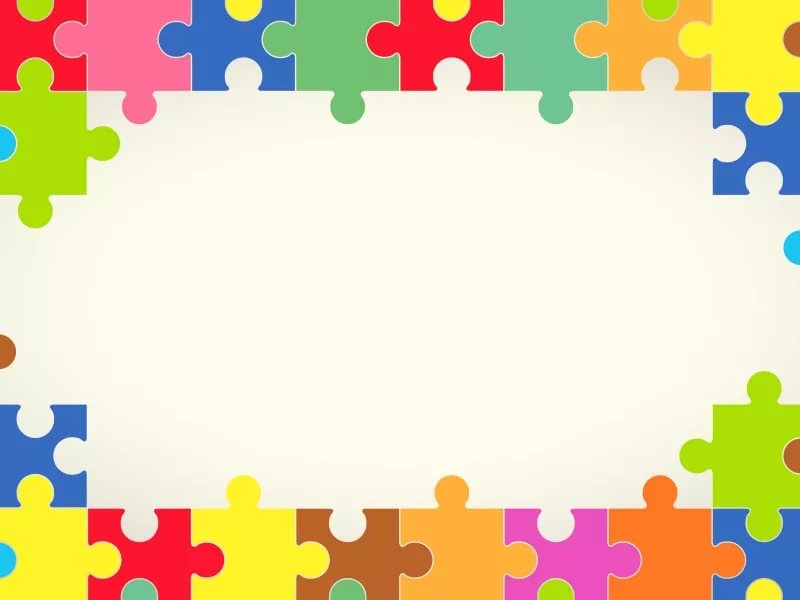 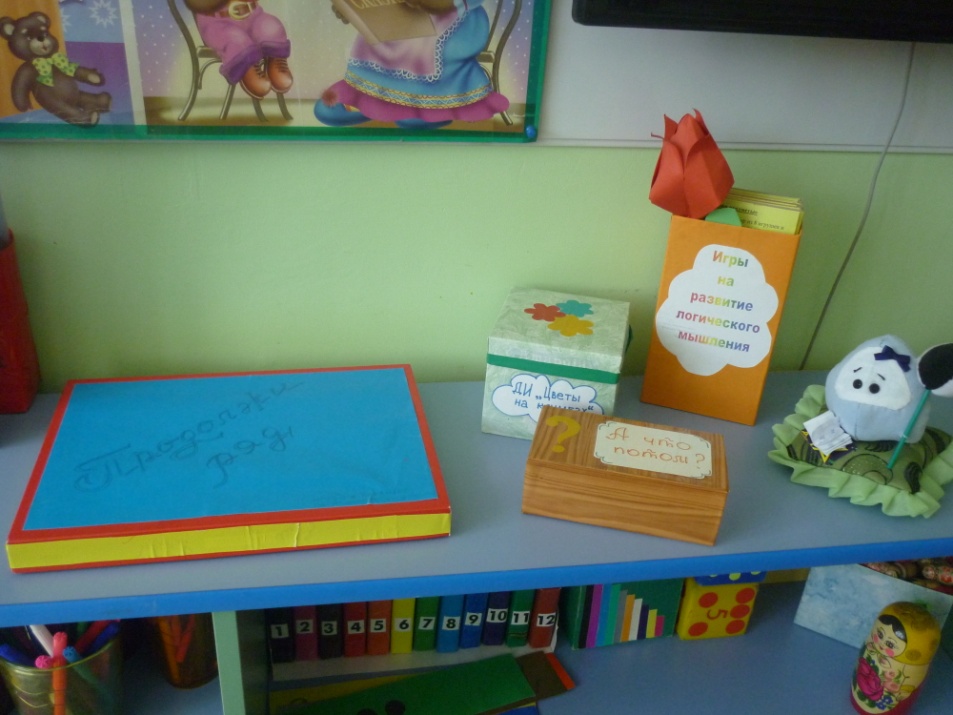 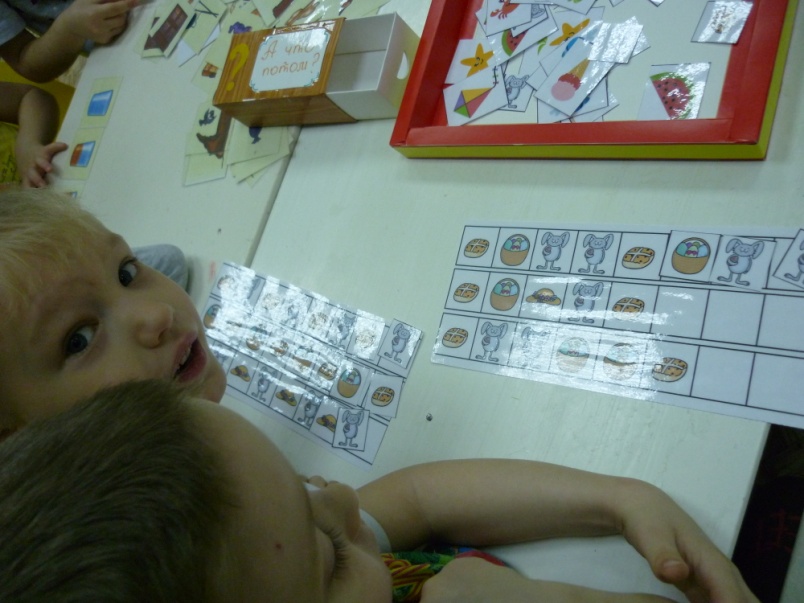 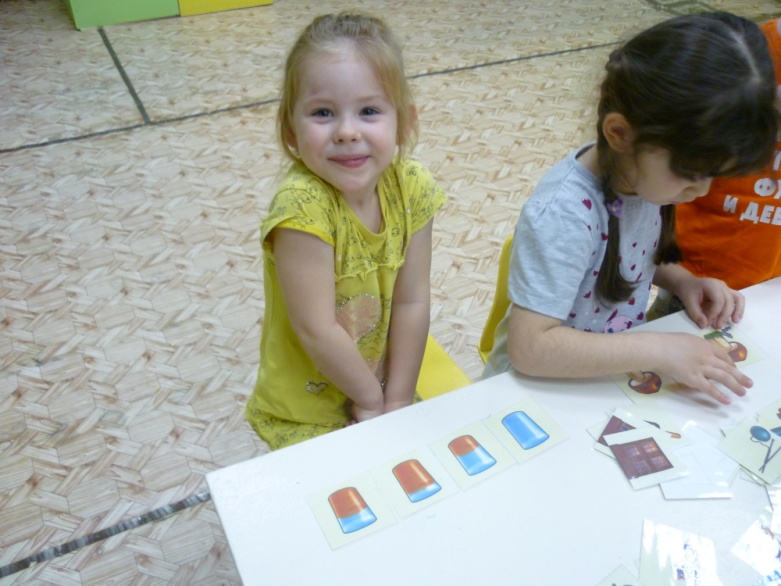 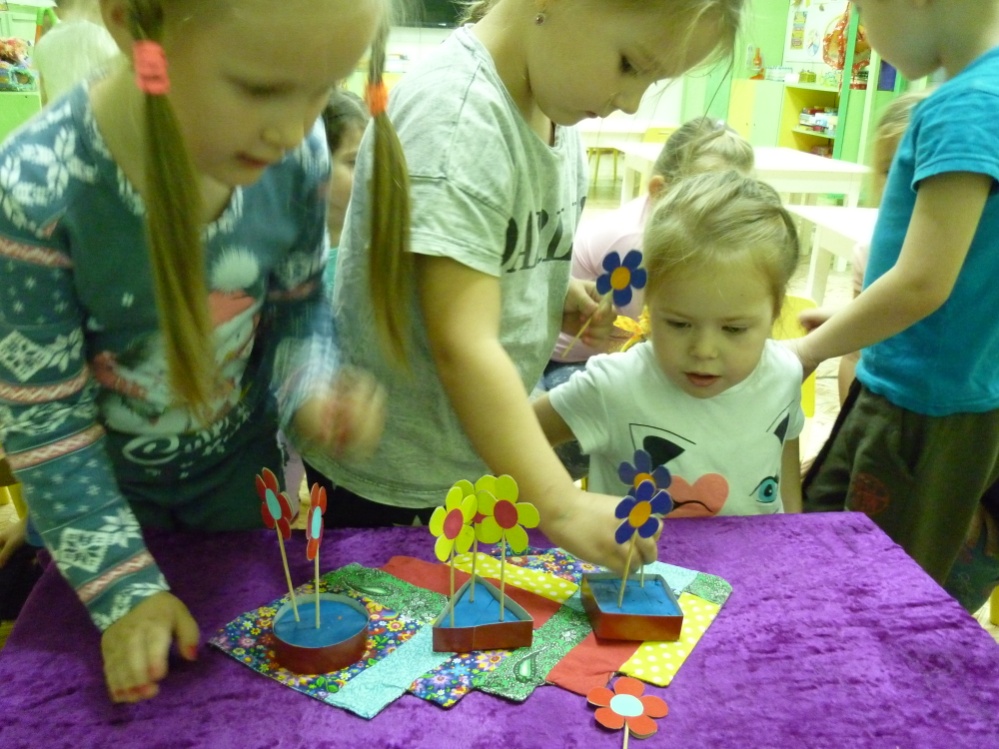 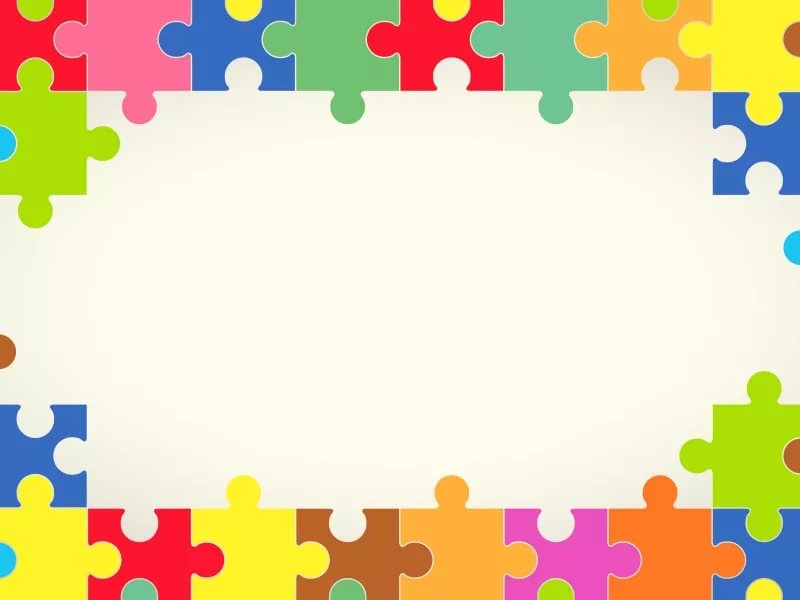 Май
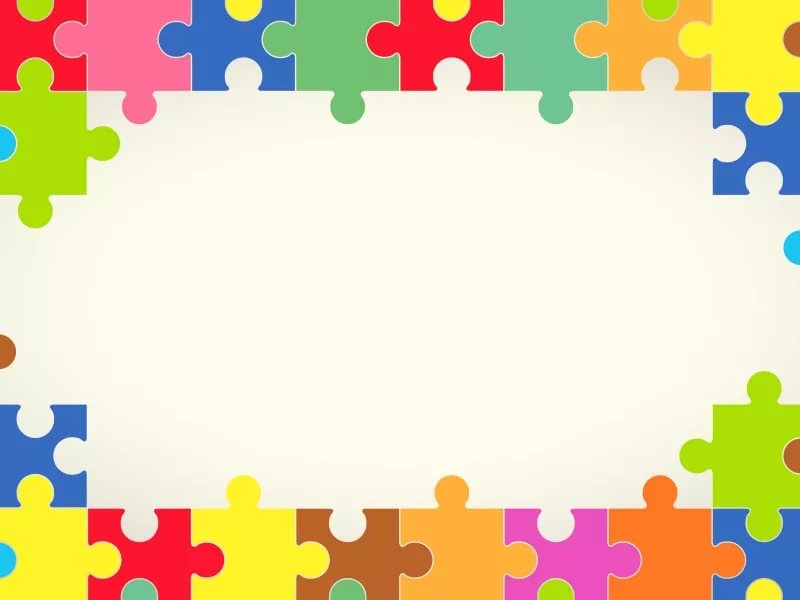 Cеминар – практикум для родителей
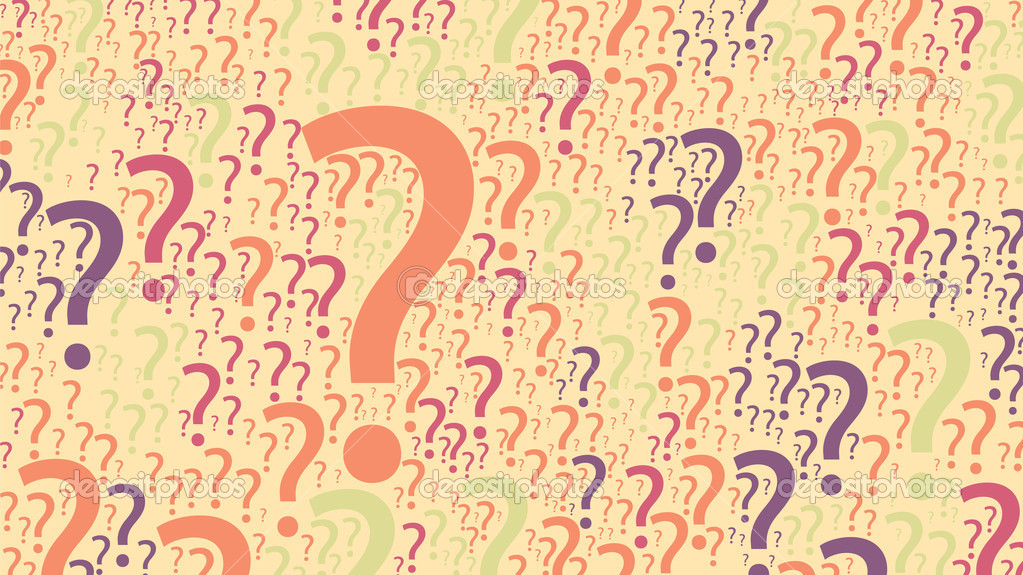 Где логика?
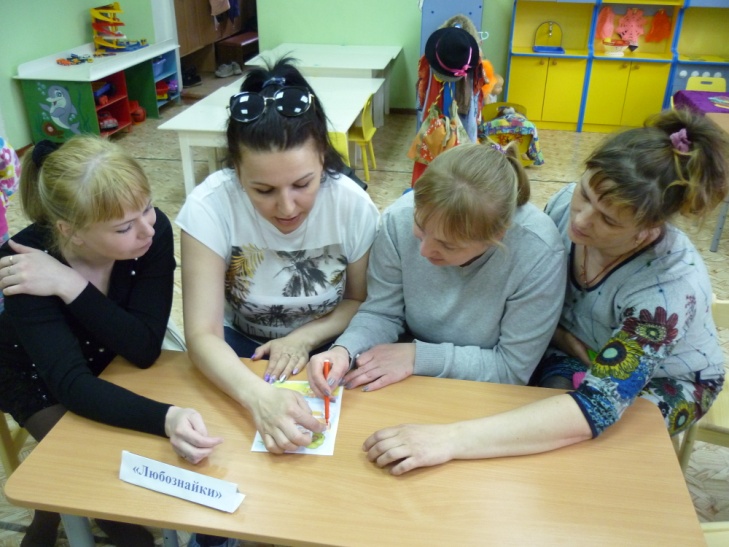 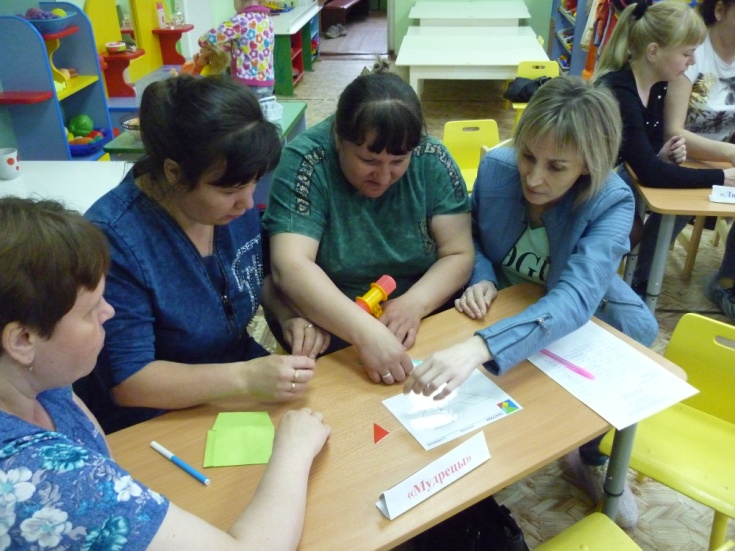 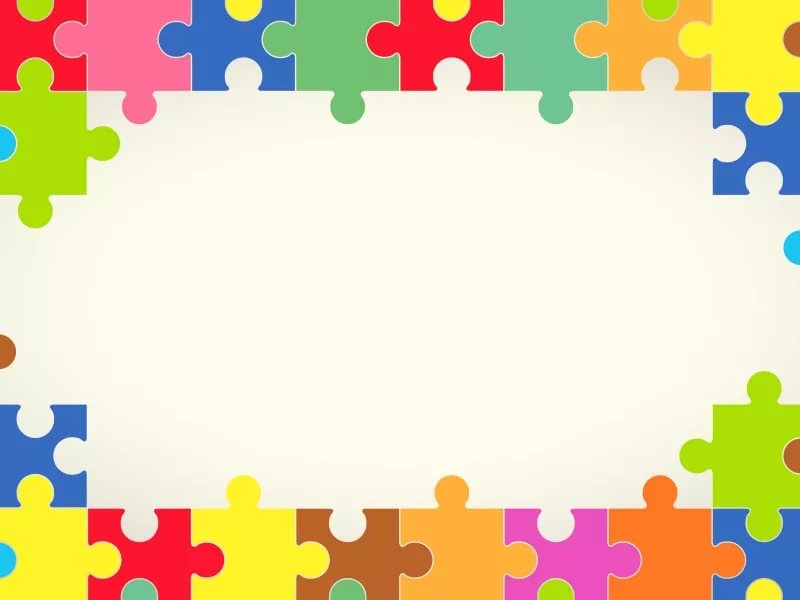 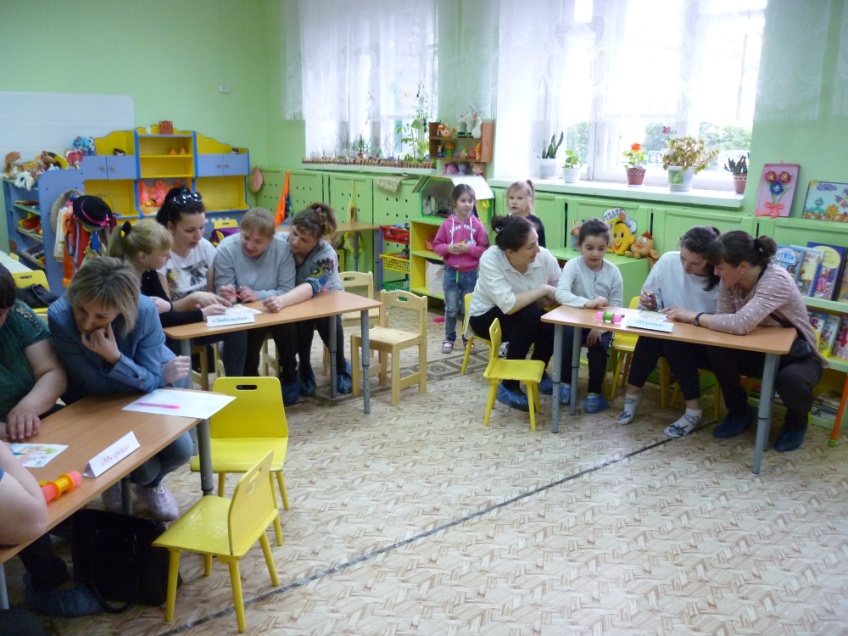 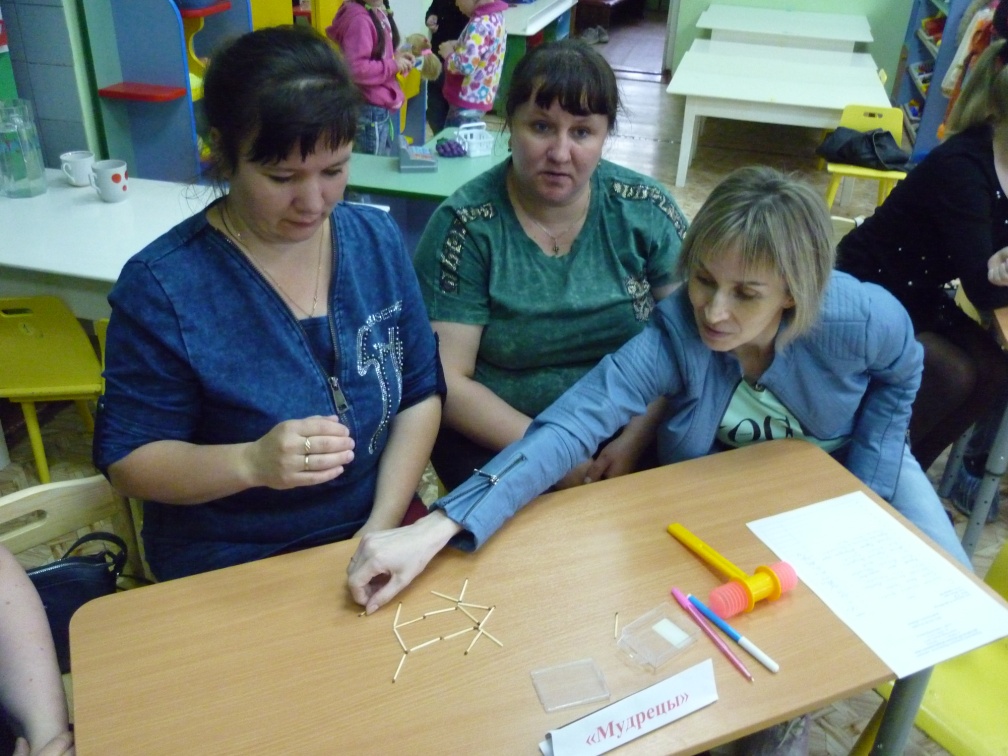 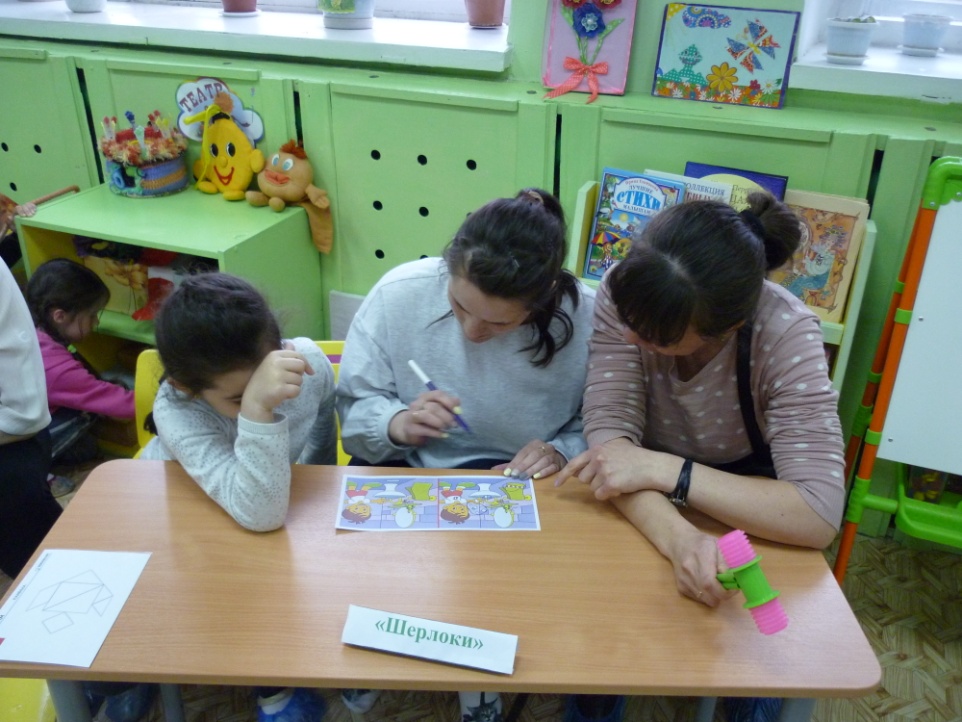 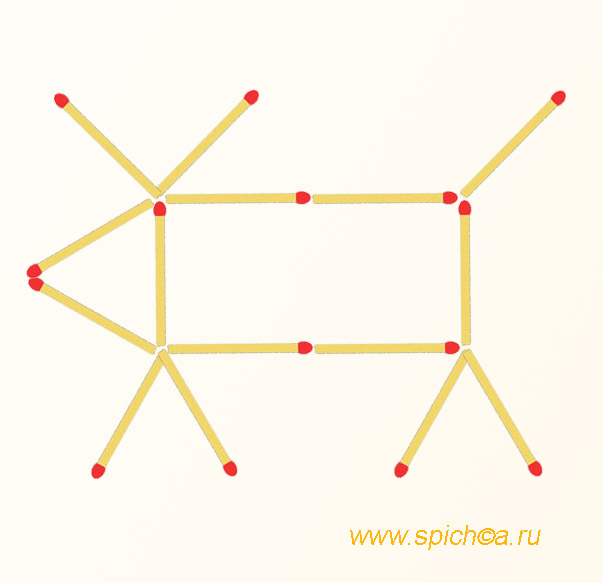 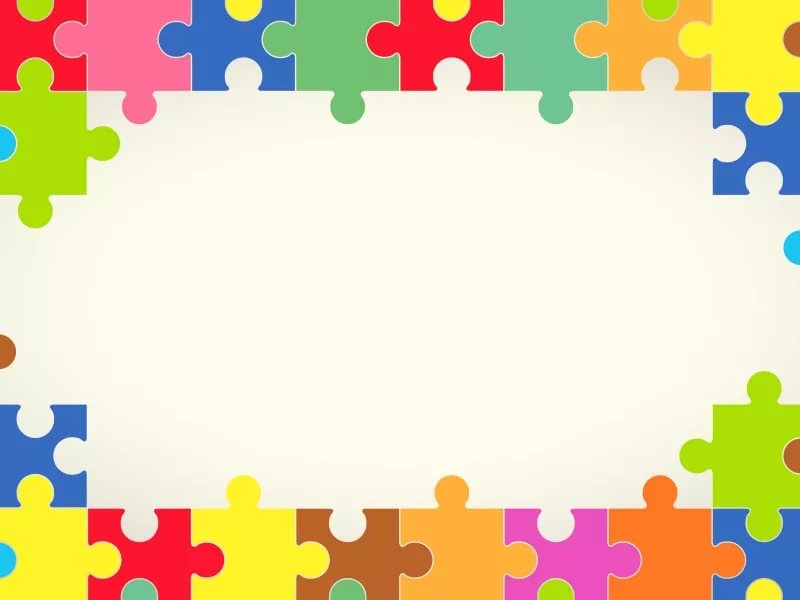 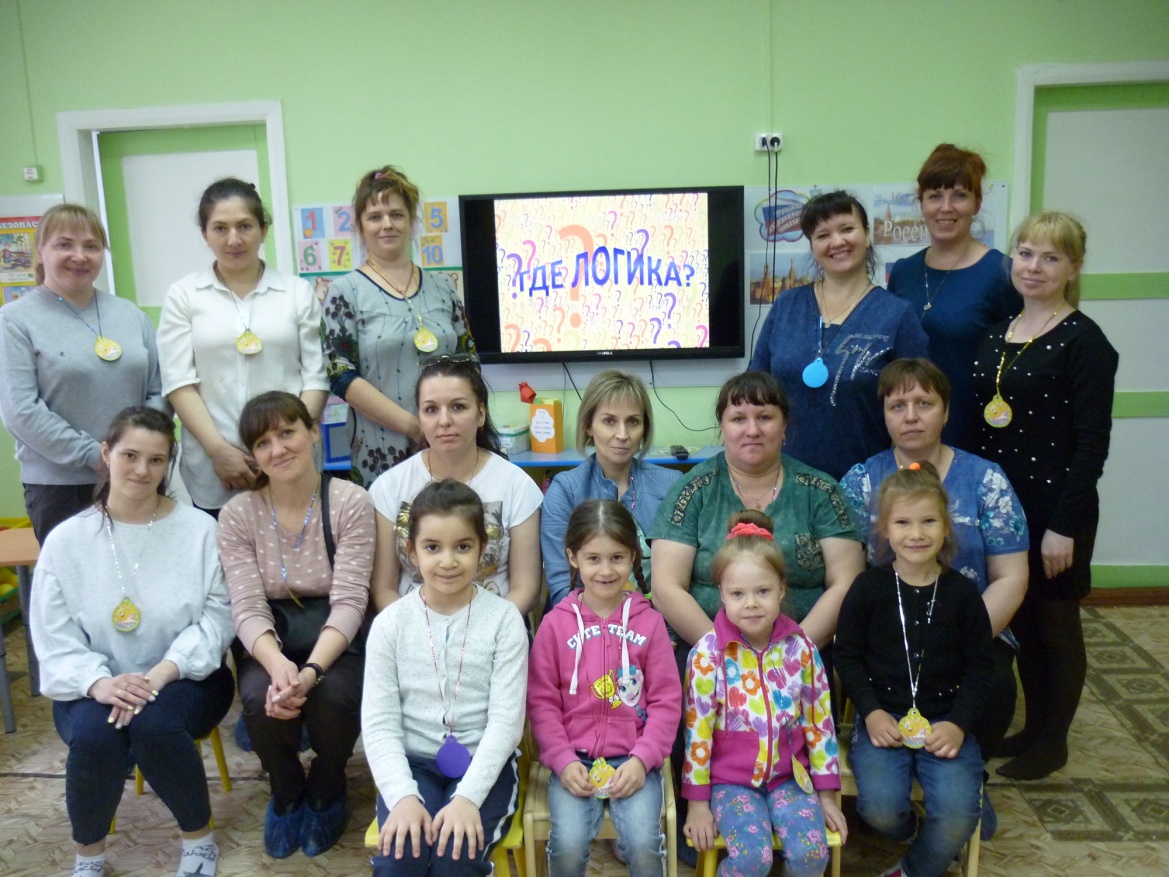 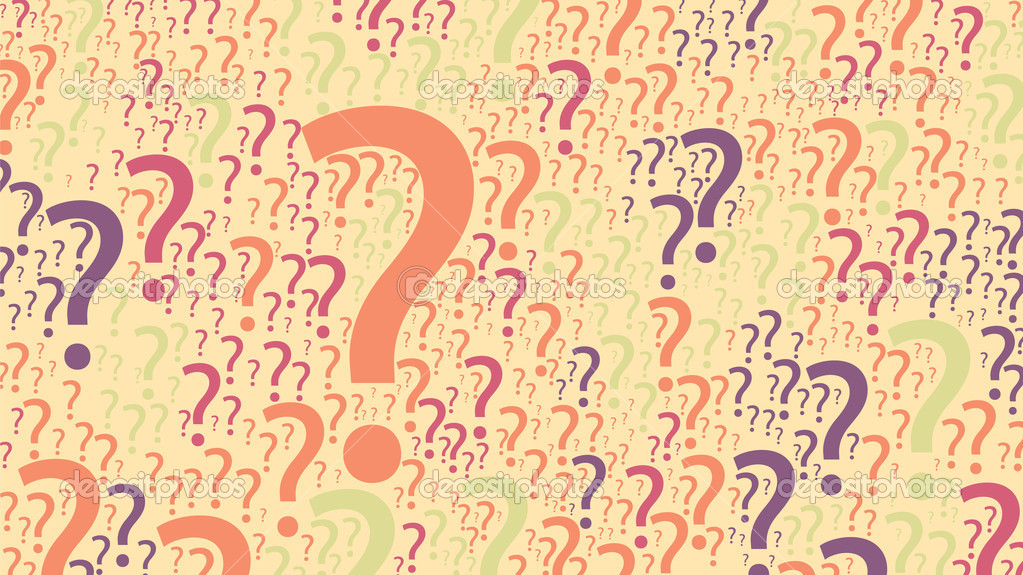 Где логика?
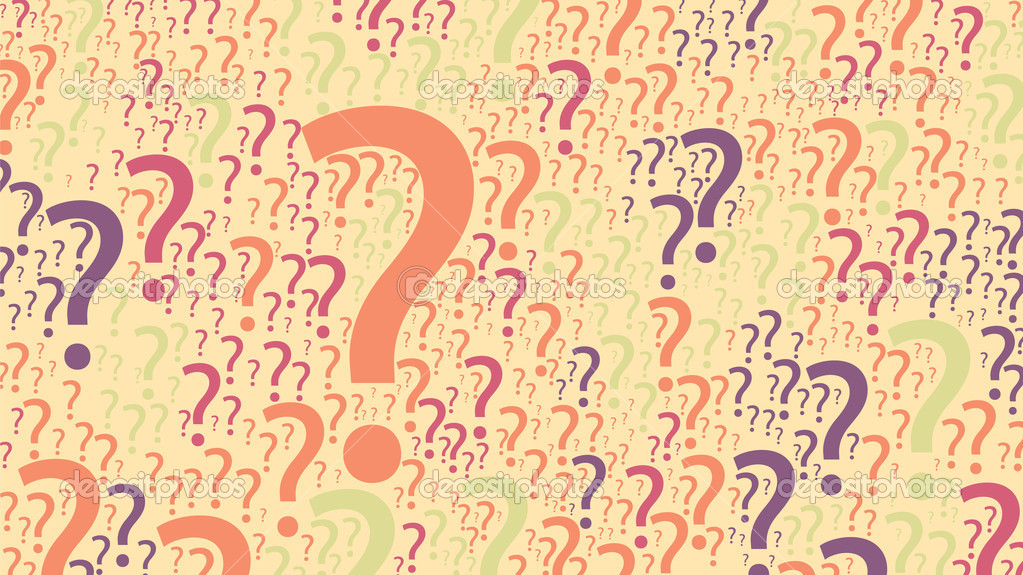 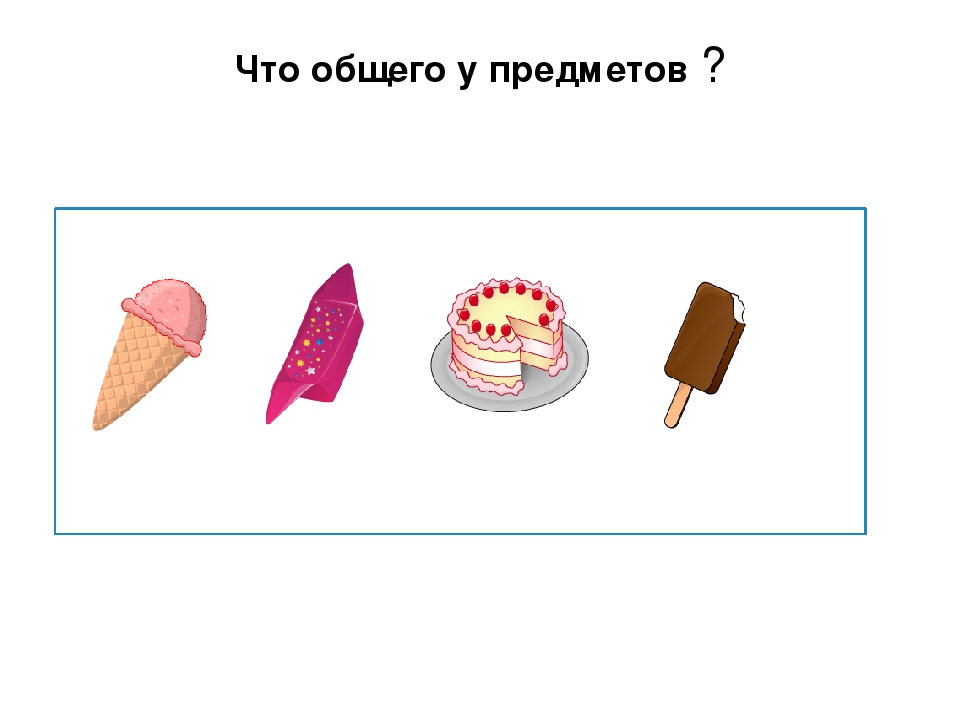 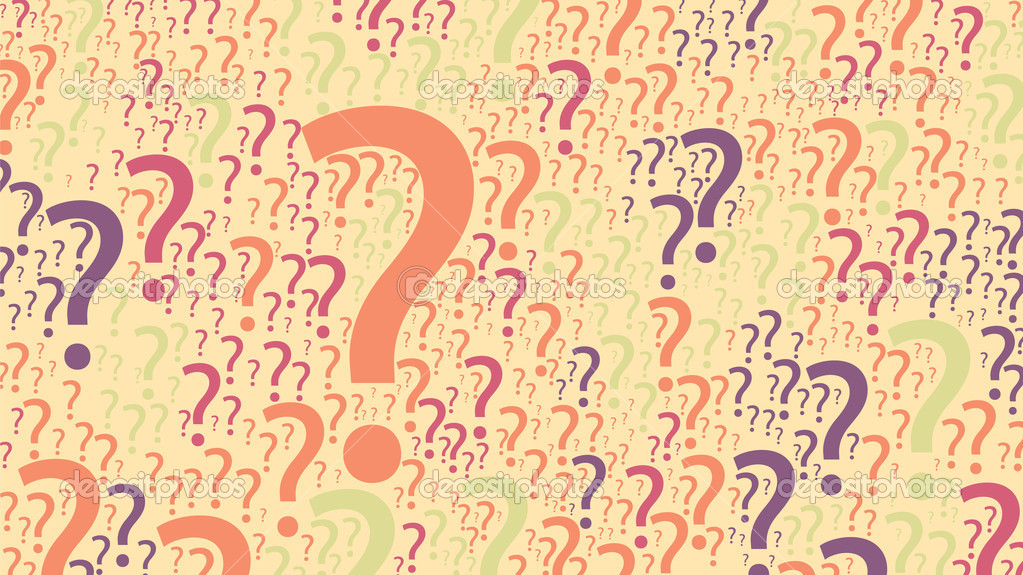 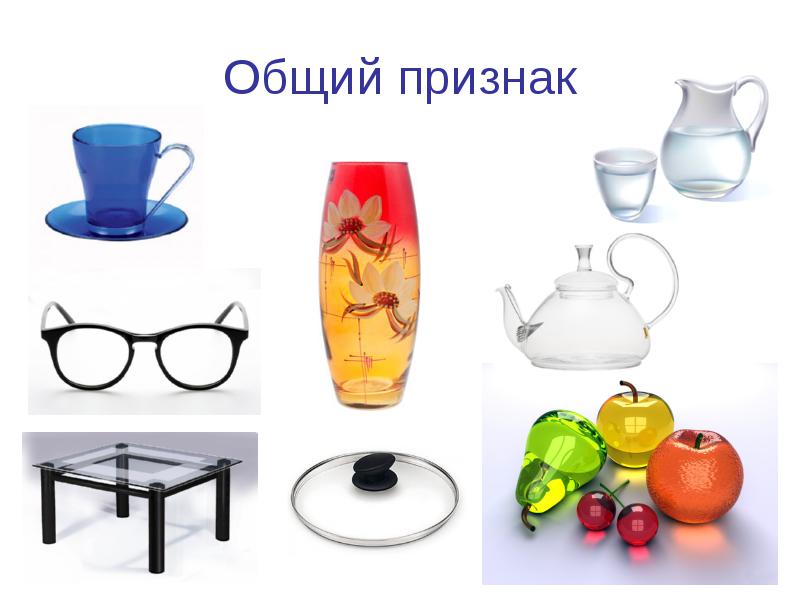 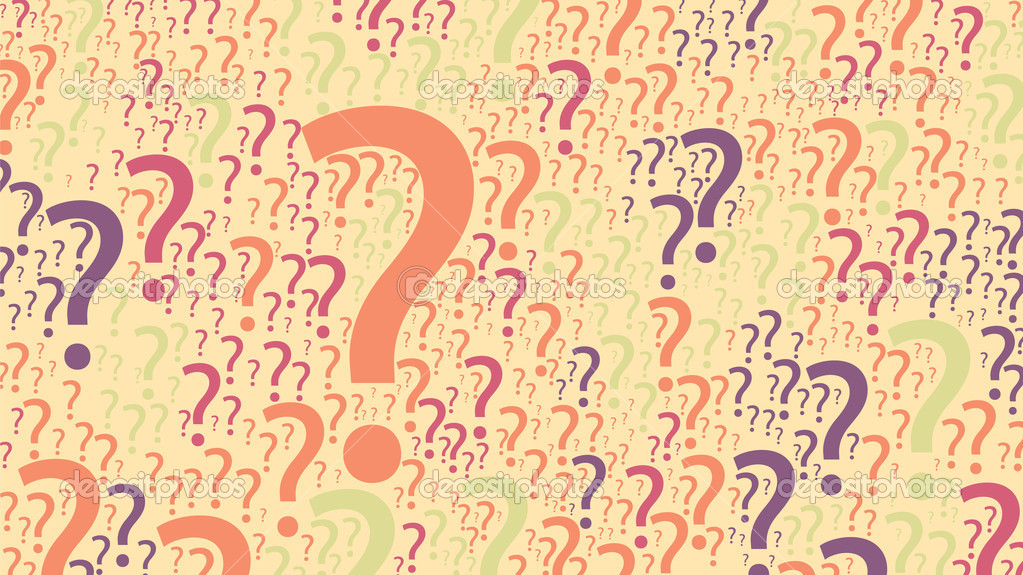 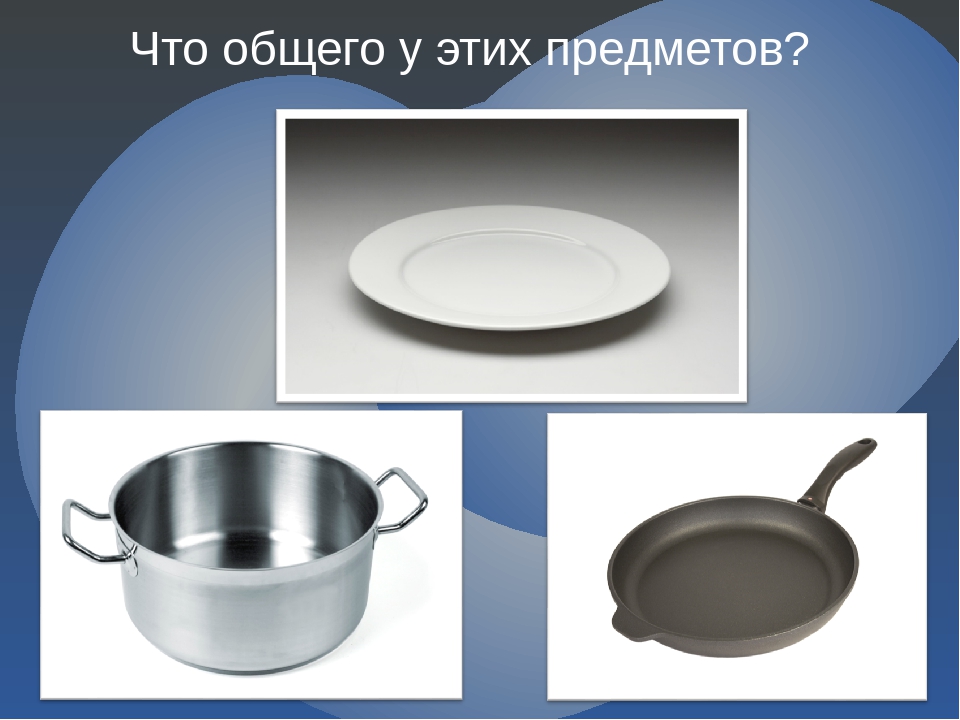 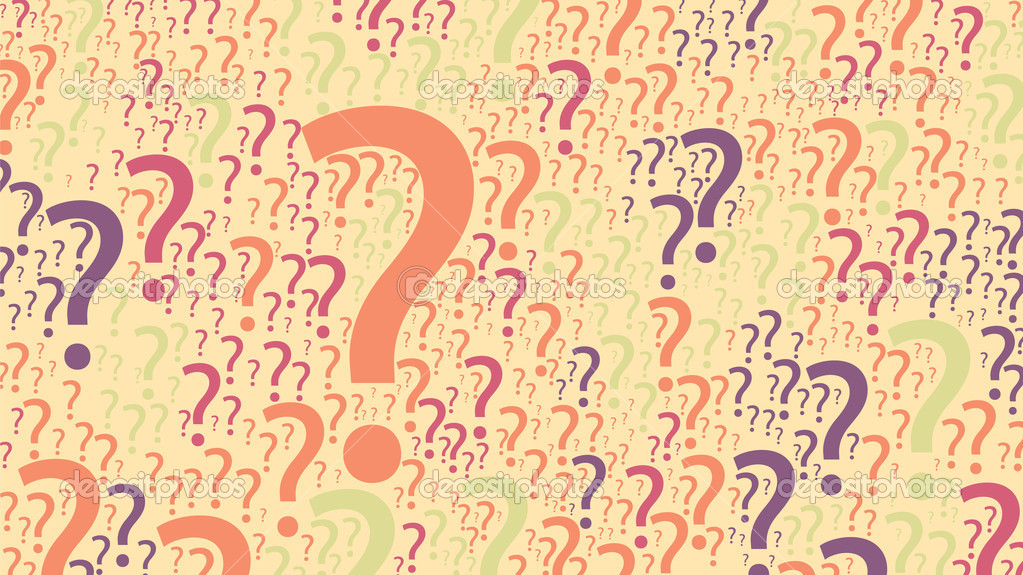 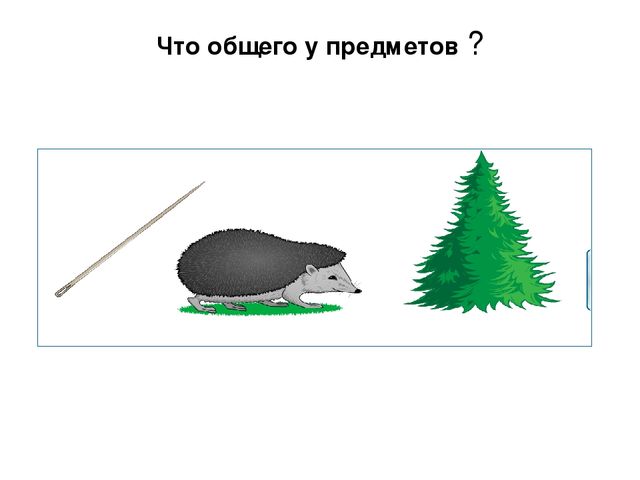 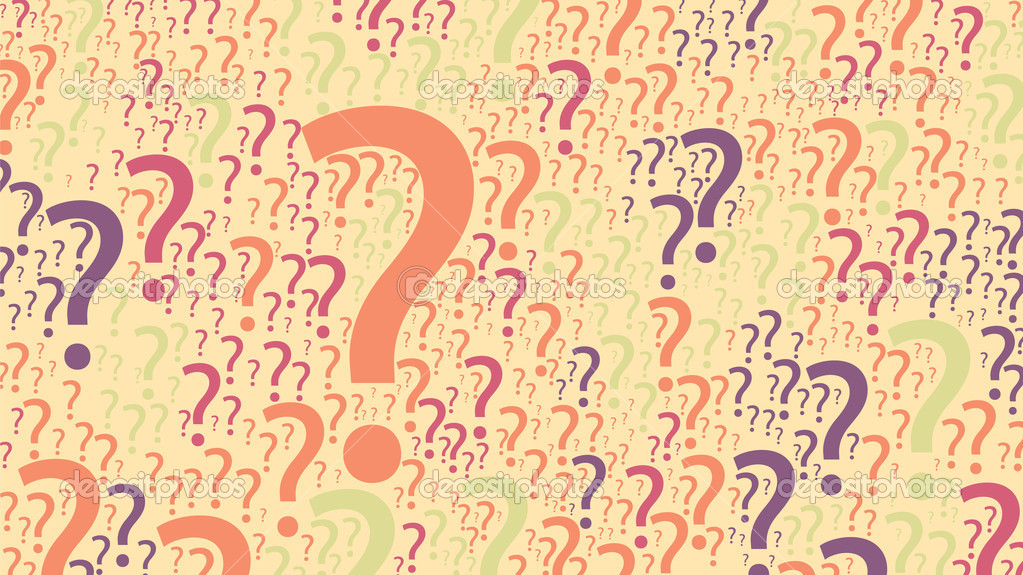 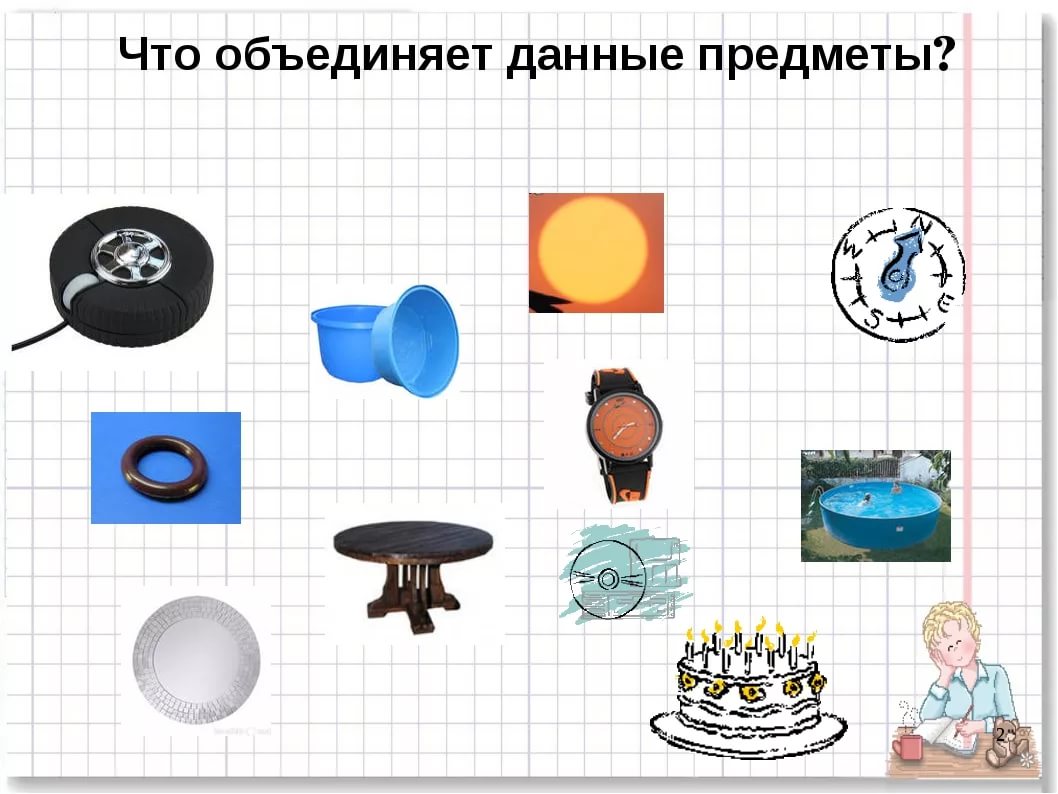 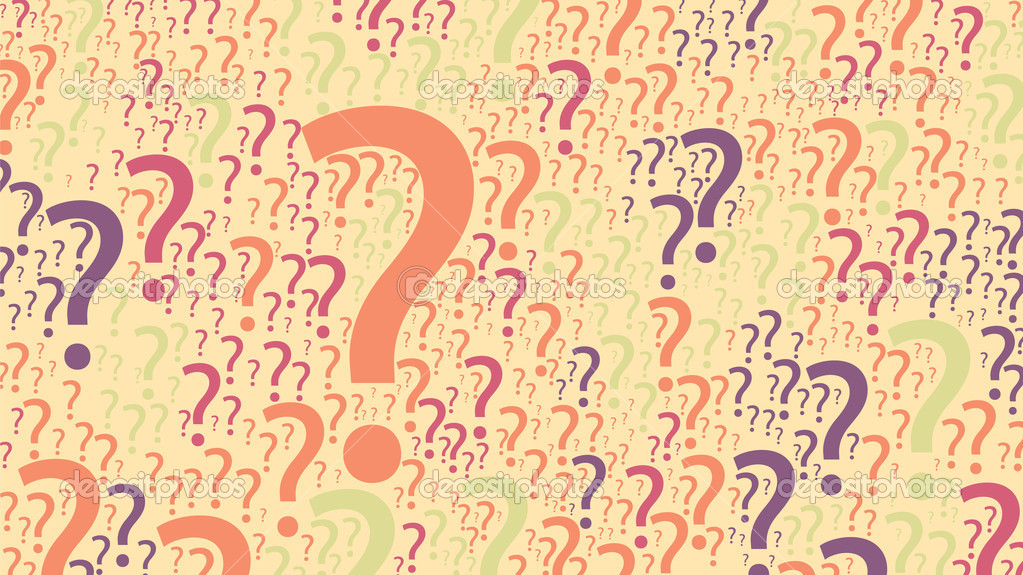 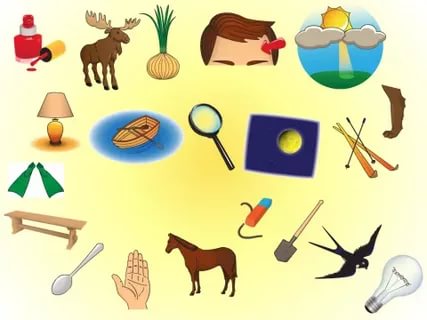 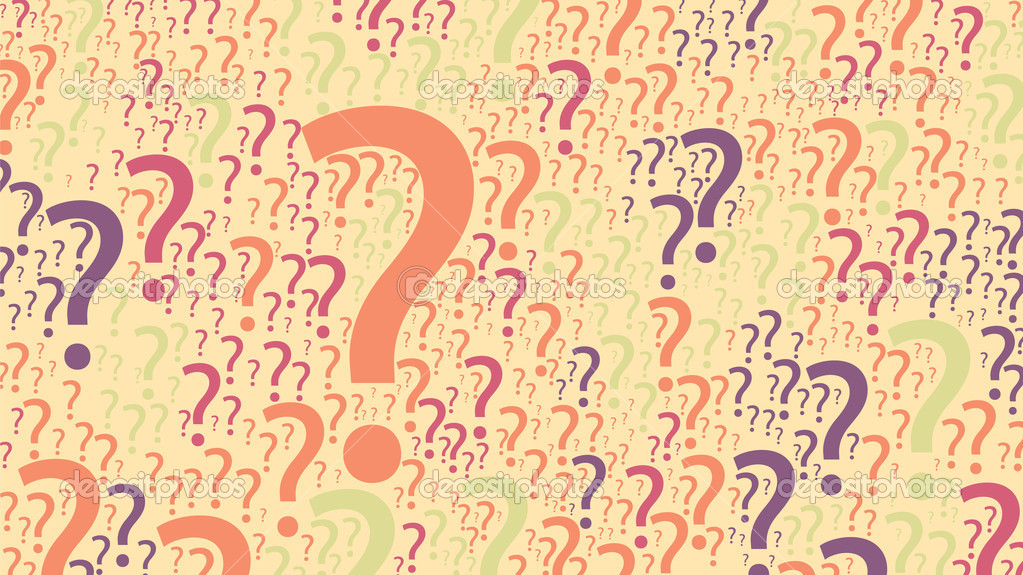 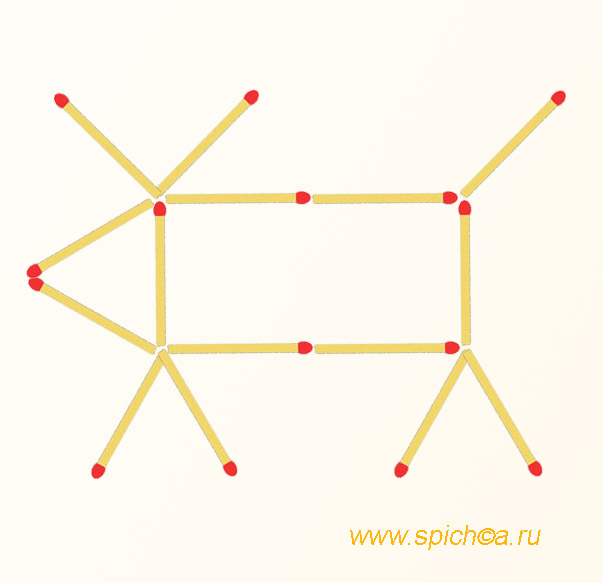 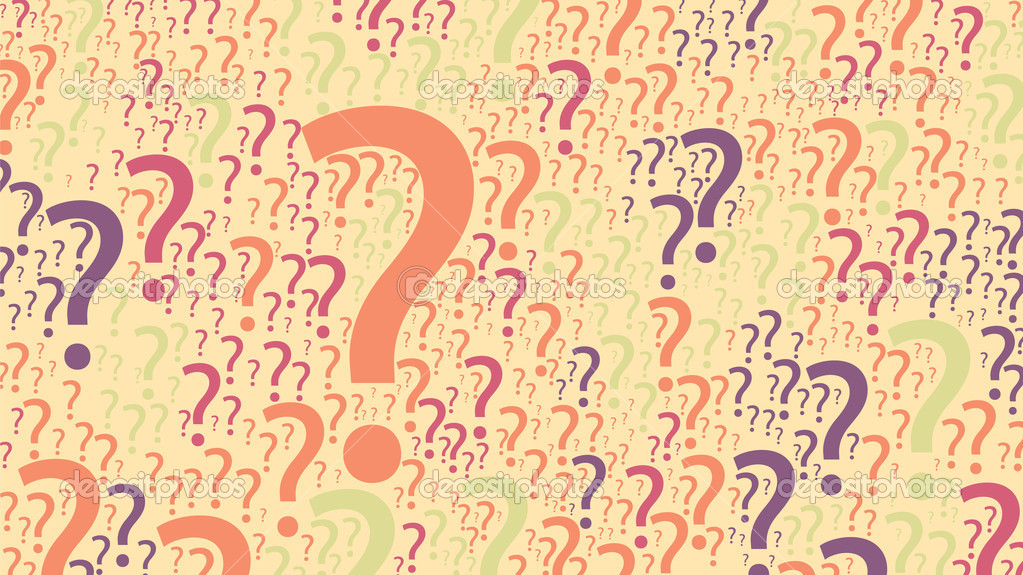 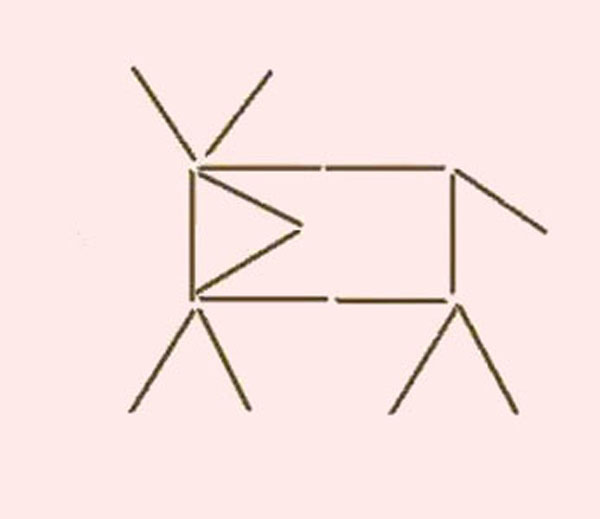 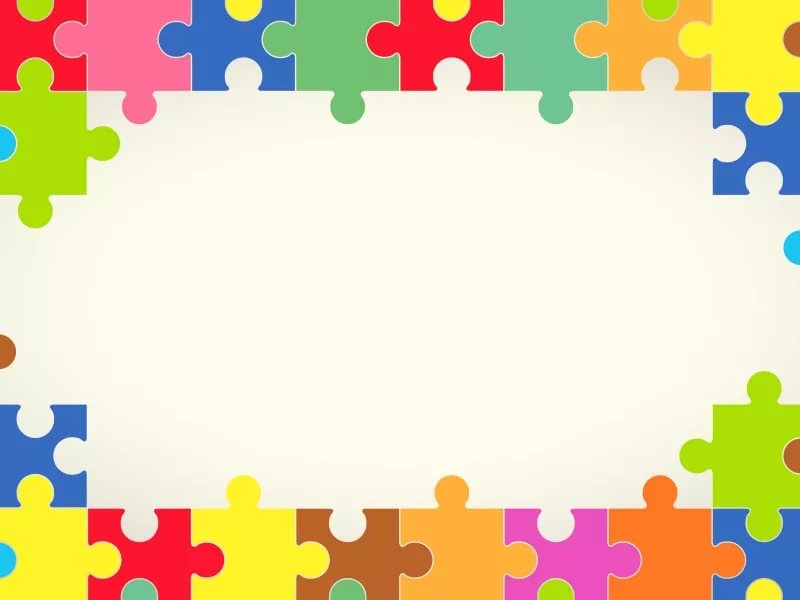 Спасибо
 за внимание